RÉGIMEN DE IMPORTACIÓN DE BIENES USADOS PARA LA INDUSTRIA HIDROCARBURÍFERA

Agosto 2017
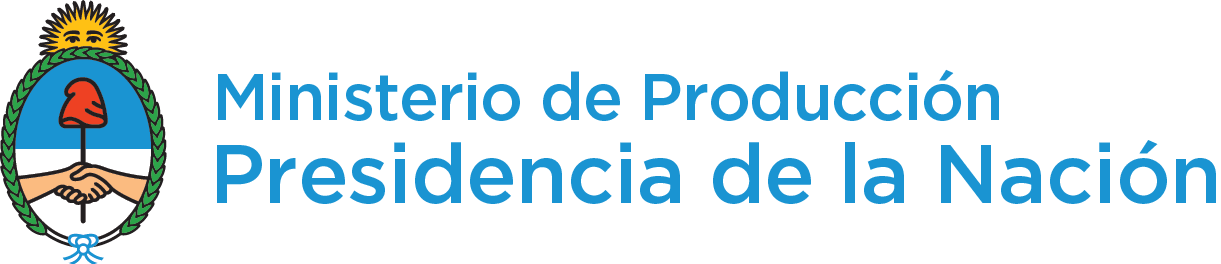 TRAMITACIÓN A DISTANCIA
Digitalización del 100% de los trámites.
Centralización del ingreso de la documentación por TAD.
Simplificación de trámites.
Agilización y seguimiento en los flujos de expedientes.
MARCO REGULATORIO
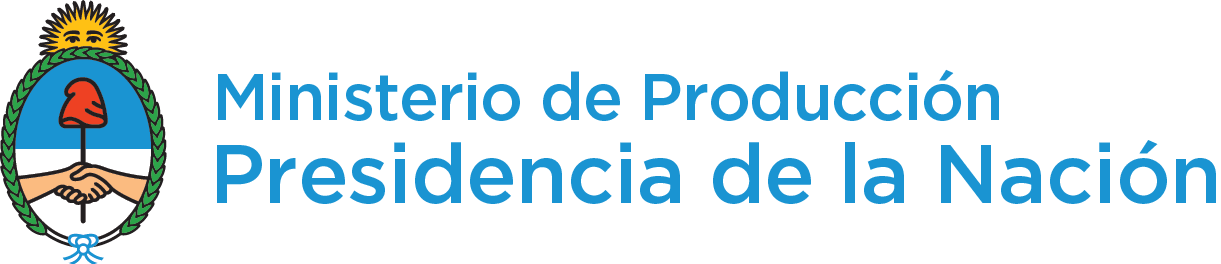 Normativa
DECRETO 629 / 2017: “Régimen de Importación de Bienes Usados para la Industria Hidrocarburífera”.
Disposición Conjunta 3/ 2017 – Subsecretaría de Comercio Exterior – Subsecretaría de Industria.
PROCESO
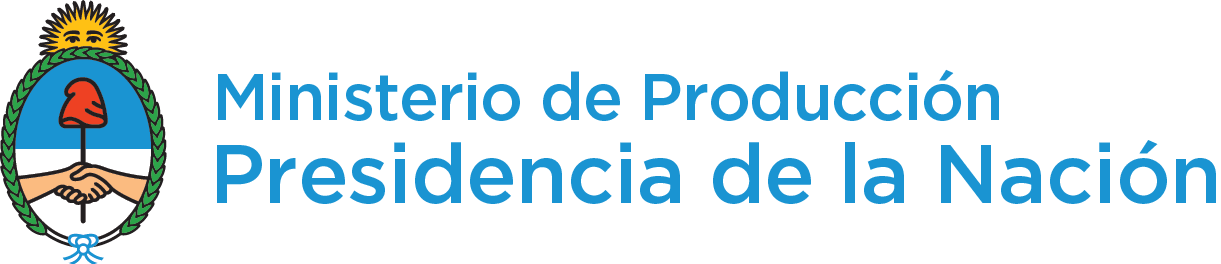 RÉGIMEN DE IMPORTACIÓN DE BIENES USADOS PARA LA INDUSTRIA HIDROCARBURÍFERA
(Decreto 629/2017)
Expediente electrónico
Ministerio de Producción
En todos los casos, los trámites tienen como pre-requisito la inscripción al Registro Único del Ministerio de Producción (RUMP)
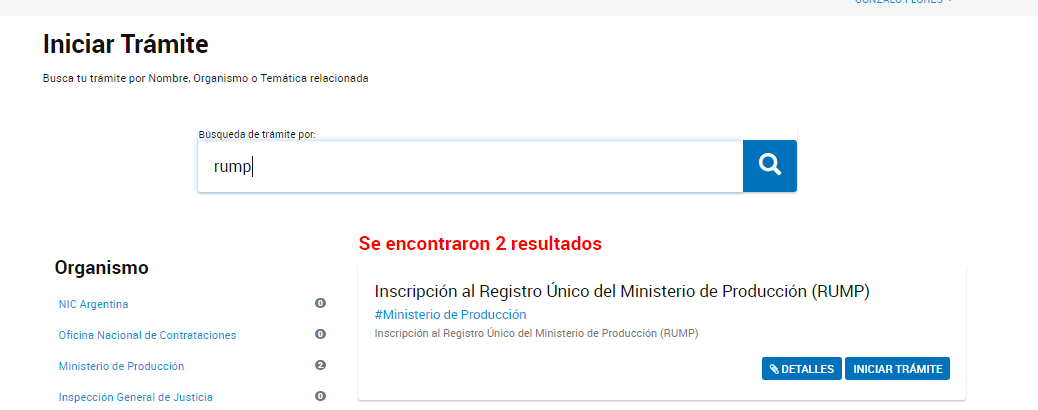 RÉGIMEN DE IMPORTACIÓN DE BIENES USADOS PARA LA INDUSTRIA HIDROCARBURÍFERA
(Decreto 629/2017)
Expediente electrónico
Ministerio de Producción
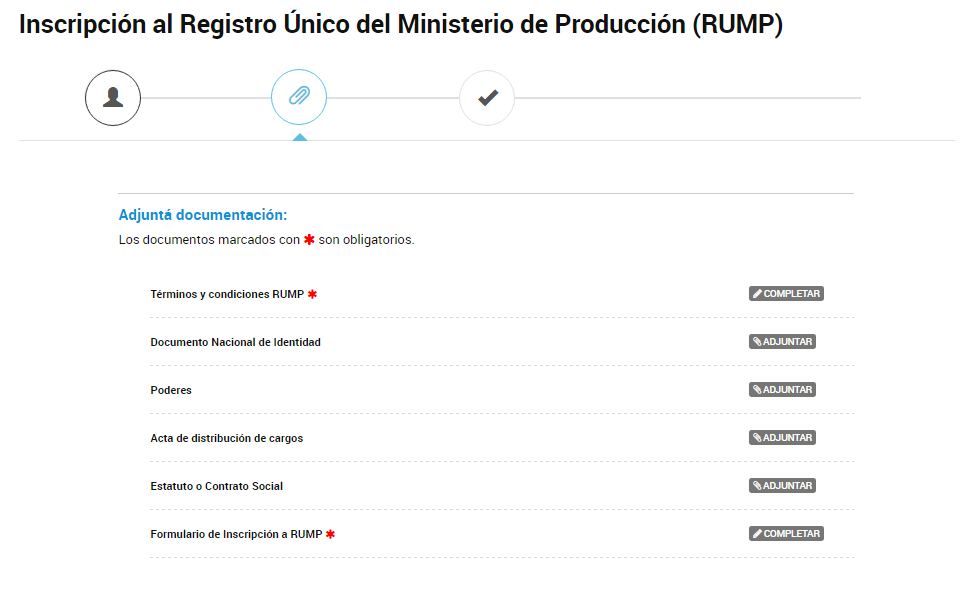 Inscripción al Registro Único del Ministerio de Producción (RUMP)
RÉGIMEN DE IMPORTACIÓN DE BIENES USADOS PARA LA INDUSTRIA HIDROCARBURÍFERA
(Decreto 629/2017)
Expediente electrónico
Ministerio de Producción
5 días
10 días
5 días
2 días
5 días
2 años después
Presentación en TAD
Evaluar admisibilidad
(DI)
Evaluar existencia de producción local (DNI)
Presentar Caución
Emitir Certificado
Presentar garantías
Devolver o ejecutar garantías
Intervención de legales
1- Alta de proveedor local
2- Declaración Jurada de Provisión Local
RÉGIMEN DE IMPORTACIÓN DE BIENES USADOS PARA LA INDUSTRIA HIDROCARBURÍFERA
(Decreto 629/2017)
Expediente electrónico
Ministerio de Producción
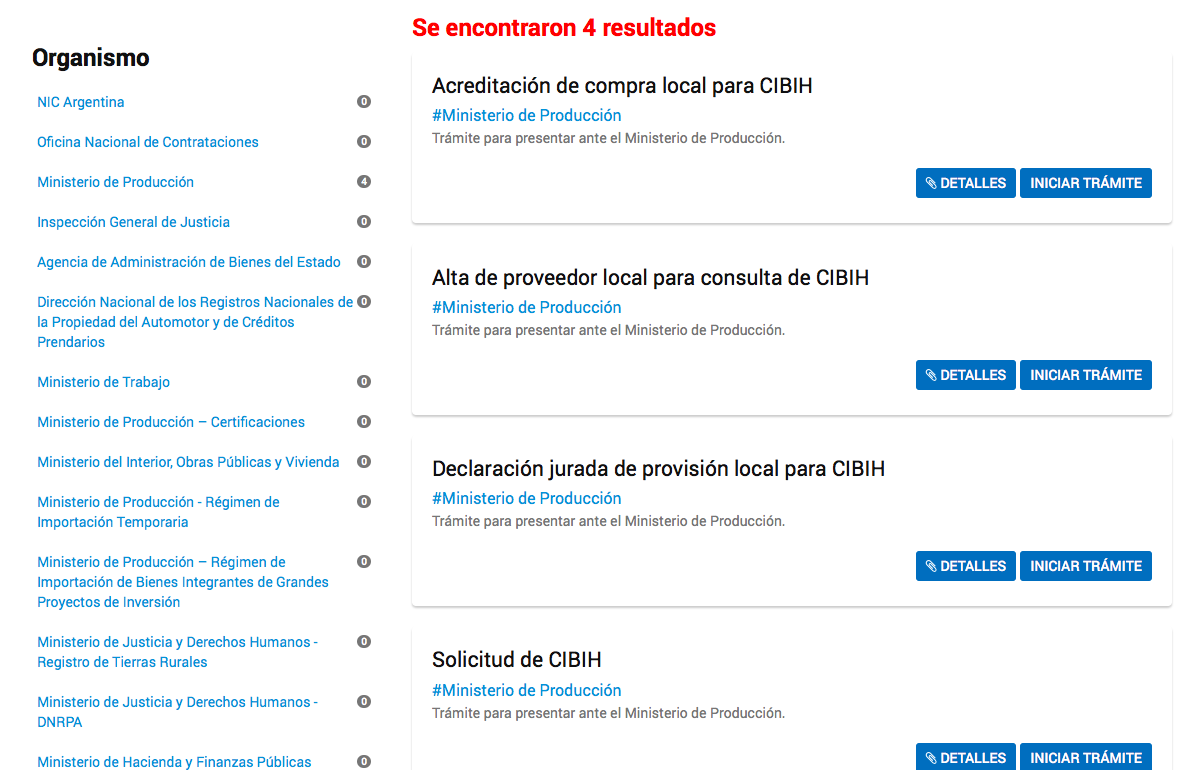 1
2
RÉGIMEN DE IMPORTACIÓN DE BIENES USADOS PARA LA INDUSTRIA HIDROCARBURÍFERA
(Decreto 629/2017)
Expediente electrónico
Ministerio de Producción
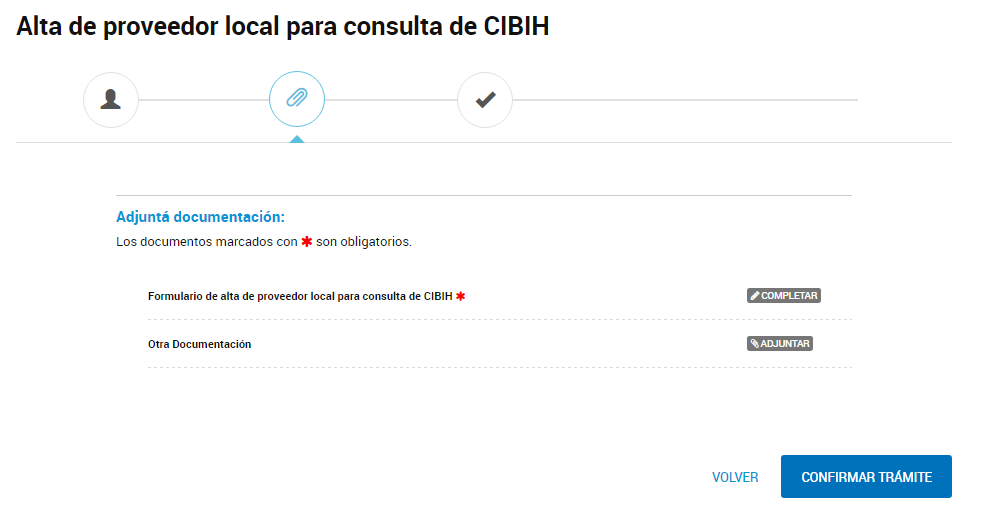 [Speaker Notes: Alta proveeedor]
RÉGIMEN DE IMPORTACIÓN DE BIENES USADOS PARA LA INDUSTRIA HIDROCARBURÍFERA
(Decreto 629/2017)
Expediente electrónico
Ministerio de Producción
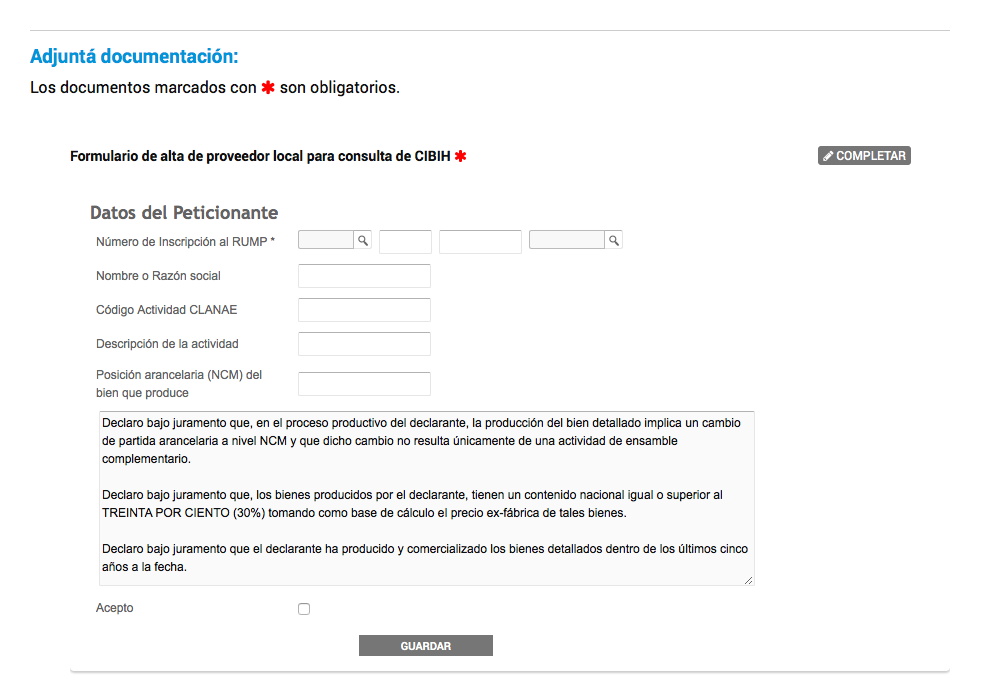 [Speaker Notes: Alta proveeedor]
RÉGIMEN DE IMPORTACIÓN DE BIENES USADOS PARA LA INDUSTRIA HIDROCARBURÍFERA
(Decreto 629/2017)
Expediente electrónico
Ministerio de Producción
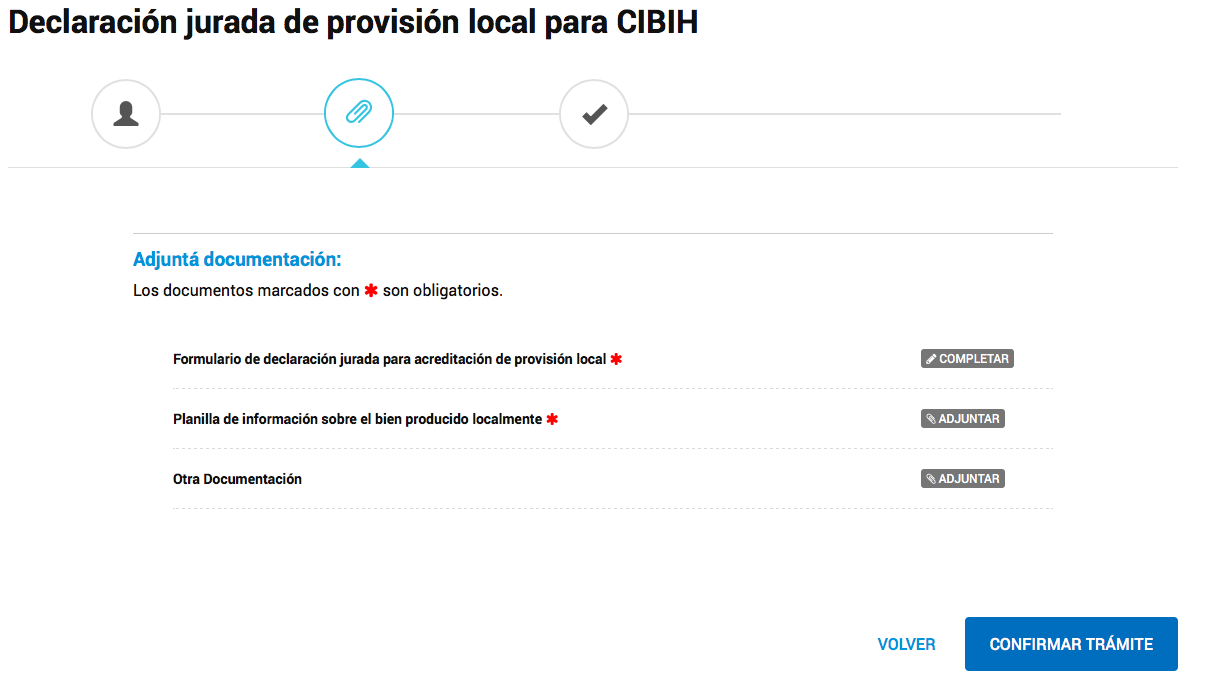 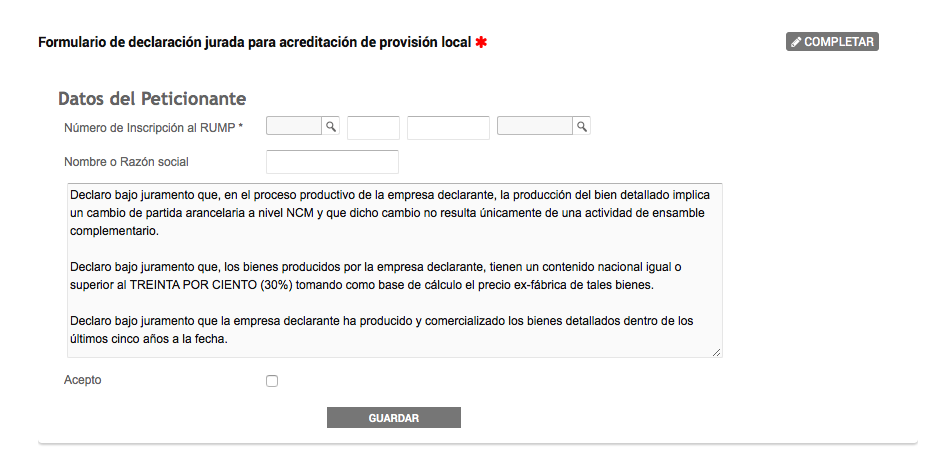 RÉGIMEN DE IMPORTACIÓN DE BIENES USADOS PARA LA INDUSTRIA HIDROCARBURÍFERA
(Decreto 629/2017)
Expediente electrónico
Ministerio de Producción
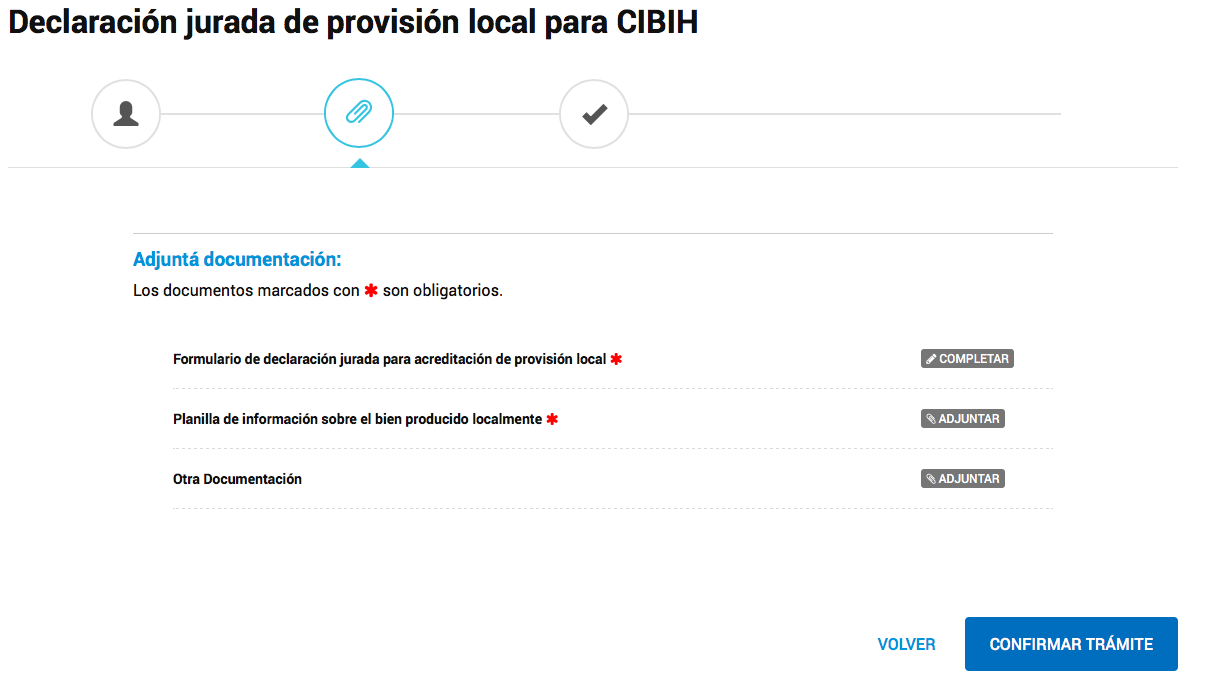 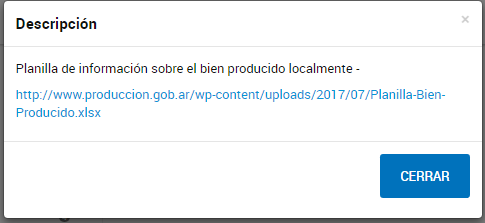 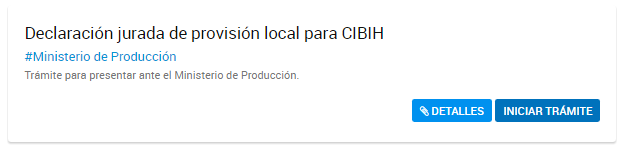 RÉGIMEN DE IMPORTACIÓN DE BIENES USADOS PARA LA INDUSTRIA HIDROCARBURÍFERA
(Decreto 629/2017)
Expediente electrónico
Ministerio de Producción
Ejemplo de carga de “planilla de bien producido localmente”
[Speaker Notes: Alta proveeedor]
Normativa
Decreto 609 / 2017. Enlace: http://servicios.infoleg.gob.ar/infolegInternet/anexos/275000-279999/278045/norma.htm
Disposición Conjunta (DISFC-2017-3-APN-SSCE#MP).
Normativa - Anexos
Anexo 1: Se permite ingreso y requiere consulta.
Anexo 2: Está prohibido el bien, pero su parte o pieza está permitido siempre que tenga garantía del fabricante original y el certificado de reacondicionamiento.
Anexo 3: Se permite ingreso y no requiere consulta.
Normativa – tabla de aranceles
"ARTÍCULO 7°.- Cuando de la consulta mencionada en el artículo precedente resulte la efectiva capacidad de provisión local, el interesado deberá comprometer la adquisición de bienes de origen nacional nuevos por un monto igual o superior a un porcentaje del valor total de los bienes usados importados que adquiera en el marco del presente régimen, dependiendo de la antigüedad de los mismos, conforme se detalla a continuación:"
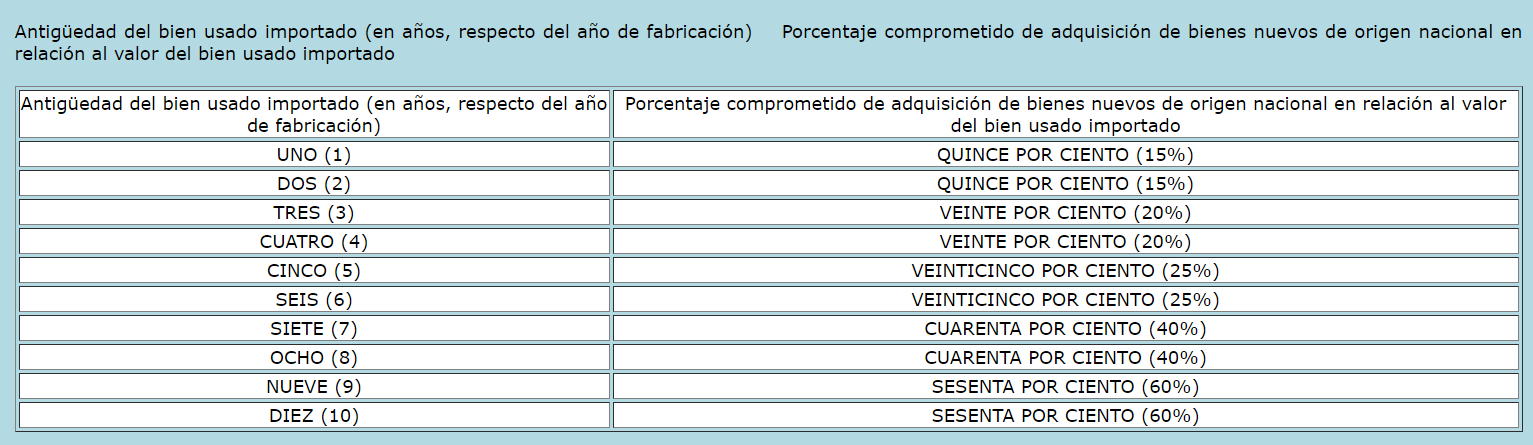 Normativa – tabla de aranceles
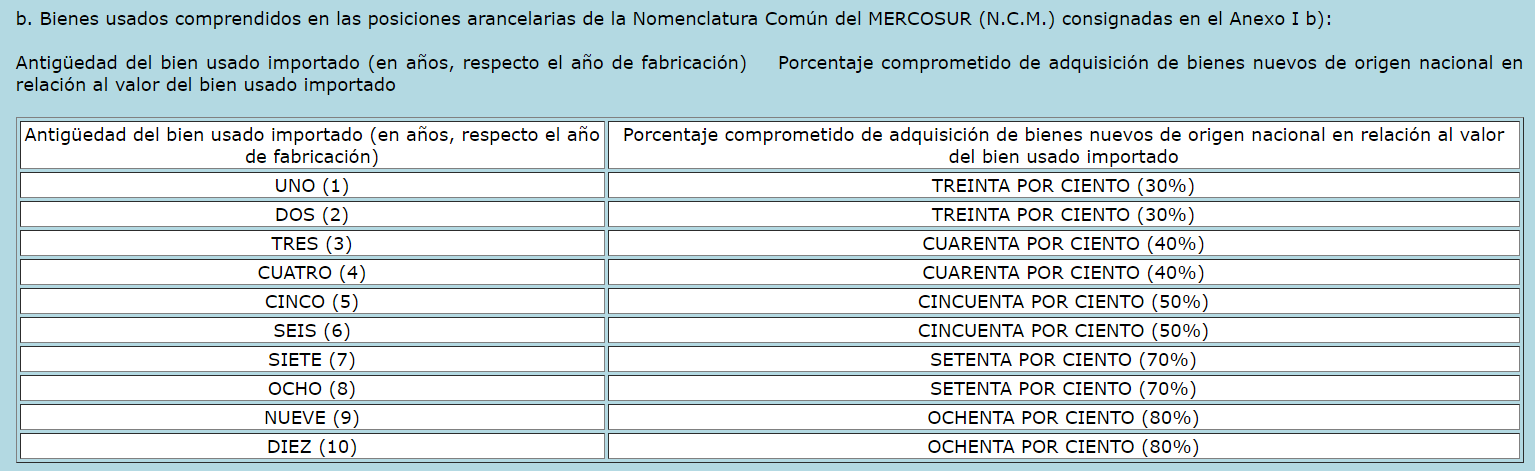 Normativa – planillas
Planilla de bien producido localmente:
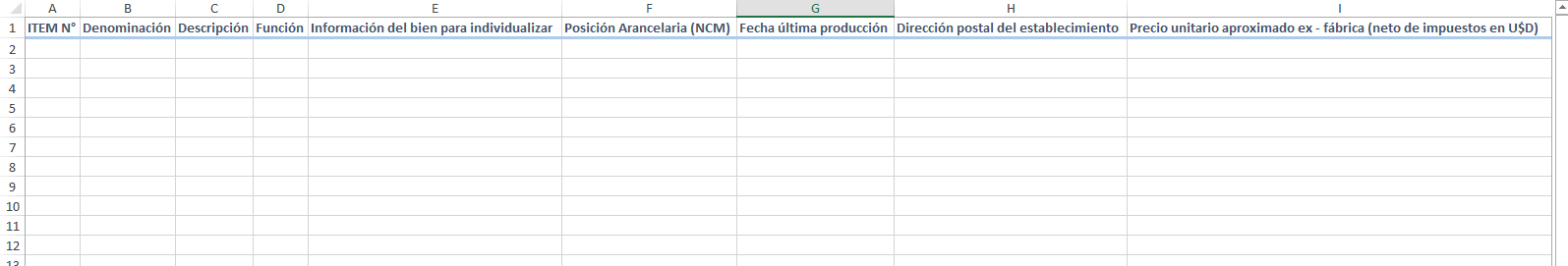 http://www.produccion.gob.ar/wp-content/uploads/2017/07/Planilla-Bien-Producido.xlsx